МБОУ «Специальная (коррекционная) общеобразовательная школа-интернат
«Школа как ресурсная площадка   «Обучение технологии детей с интеллектуальными нарушениями в  условиях инклюзивного образования»
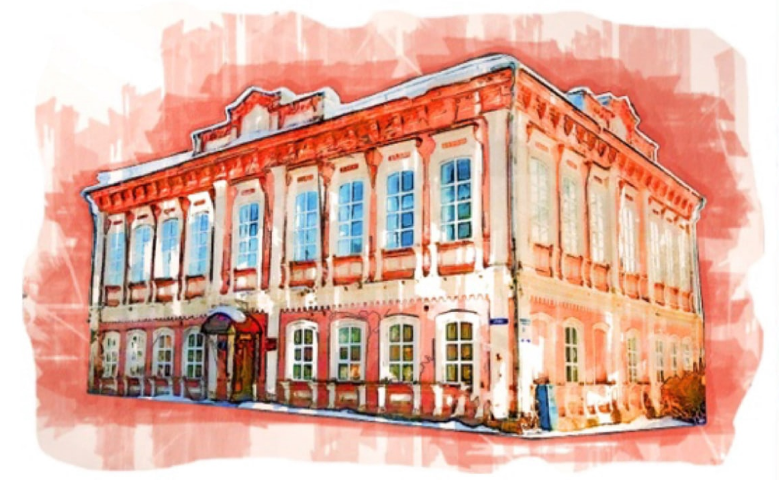 г. Оса  
 
 2022г.
Федеральный закон – 273 «Об образовании в РФ»
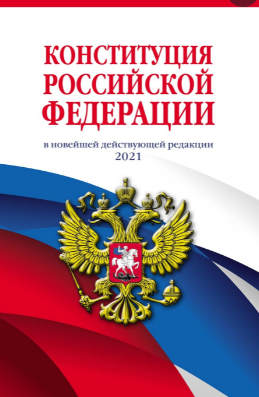 Это «…обеспечение равного доступа к образованию для всех обучающихся с учетом разнообразия особых образовательных потребностей и индивидуальных возможностей»
Этапы и задачи профориентационной работы
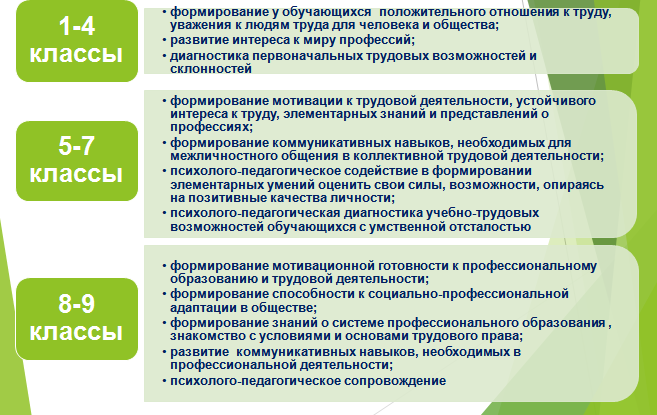 Психологическое сопровождение
Можем поделится  объемом  работы, который помогает  обучающемуся всесторонне увидеть особенности собственной личности. Оценить  склонности, тяготение, стремление к какому либо роду занятий. Более адекватно оценить свои возможности. При этом одной из главных задач работы в данном направлении,  является возможность повышения незрелых и малоустойчивых профессиональных интересов, профессиональной направленности.
Имеется диагностика профориентации, которая  носит комплексный характер. На первом этапе  проводится индивидуальное электронное (компьютерное)  анкетирование «Профессиональное ориентирование».  Все анкеты адаптированы к данной категории детей, в них  учитывается уровень их восприятия. Представленные вопросы предполагают  один выбор из предложенных двух вариантов ответов.  После обработки результатов проводится индивидуальная консультация с каждым ребенком.
Второй этап диагностики предполагает анкетирование «Личностные особенности». По результатам проводится беседа, в процессе которой УО ребенок с помощью педагога – психолога должен сопоставить вариант выбранной им профессии в соответствие со своими способностями и возможностями.
Проект «Мое дело»
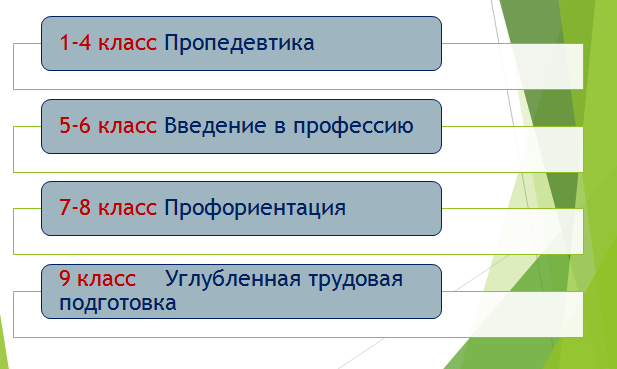 Швейное дело
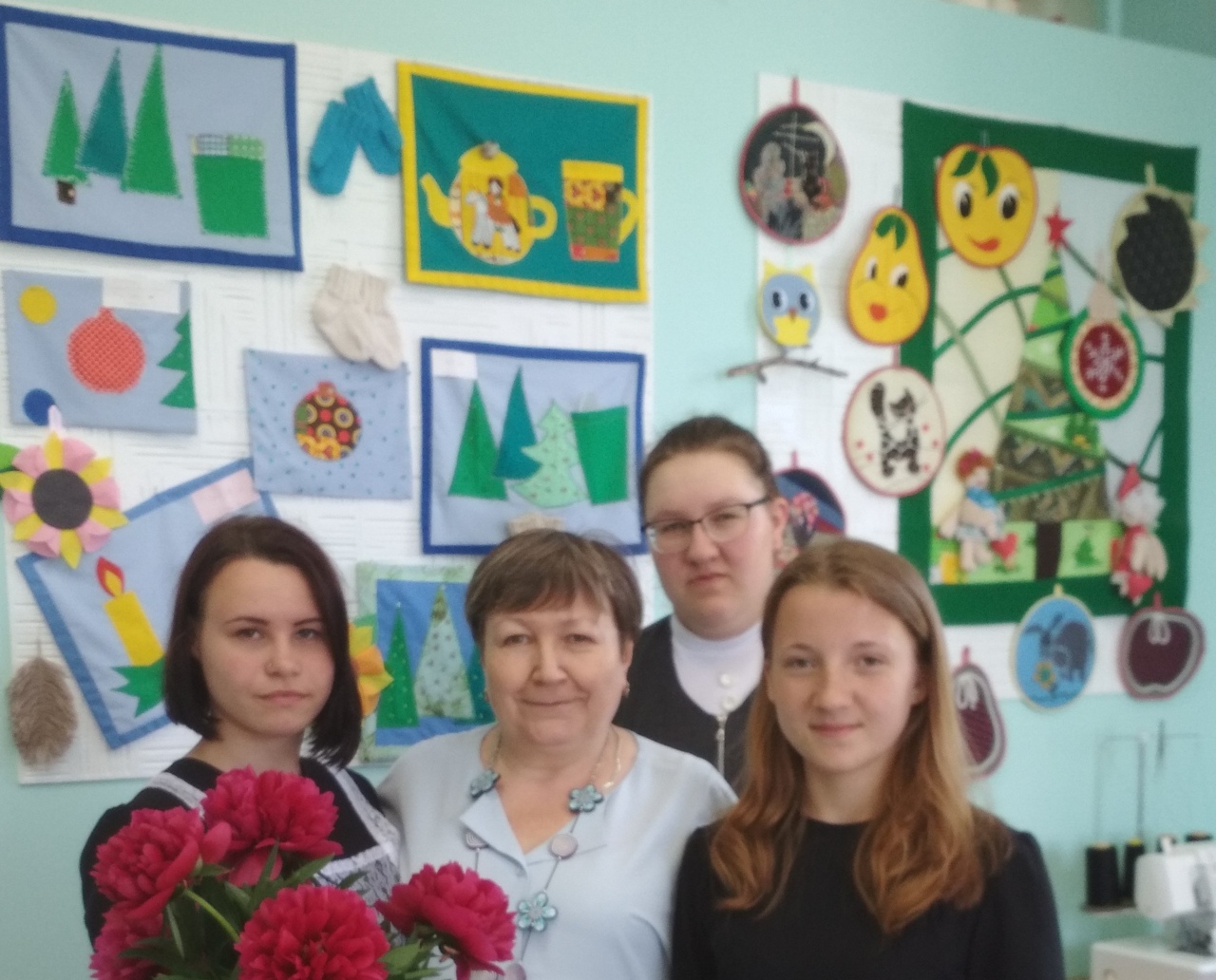 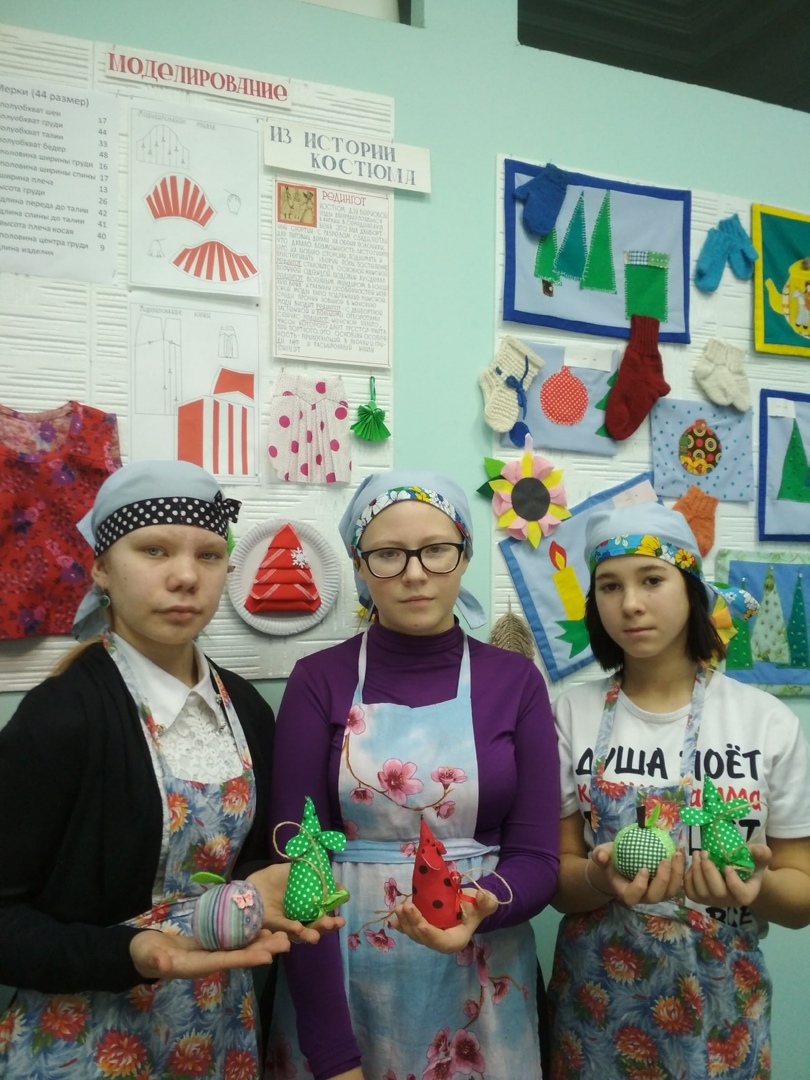 Столярное дело
Ключевые навыки по организации трудовой деятельности

умение использовать технологическую карту
ориентировка в задании
планирование
умение работать с измерительным инструментом
контроль и самоконтроль  при выполнении операций
анализ
качество выполненной работы
затраты времени и соблюдение
 технологии при выполнении
 работы
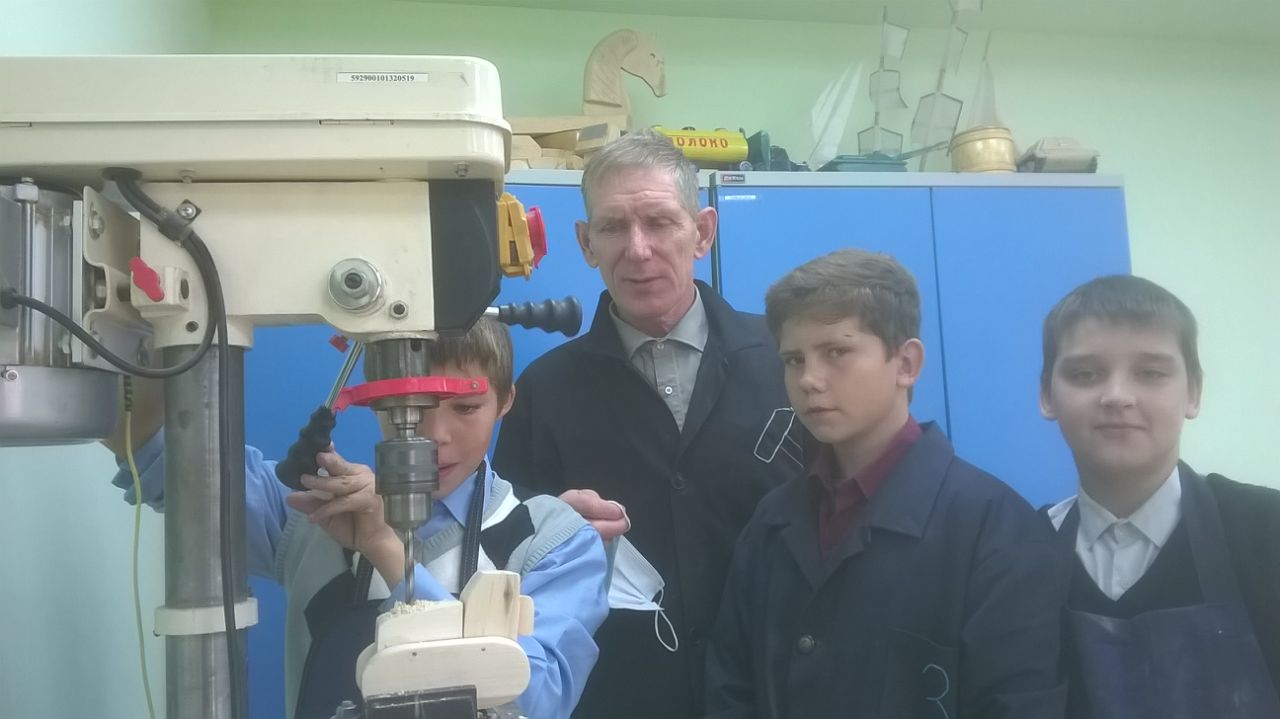 Мониторинг «Формирование навыков трудовой деятельности на уроках столярного дела в 7 классе за 2020-2021 учебный год»
Формирование навыков трудовой деятельности за 2020-2021 учебный год
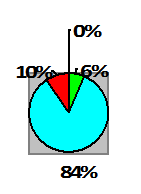 Сельскохозяйственный труд
Летняя трудовая практика
Учебно-опытная площадка
Трудоустройство подростков
Участие обучающихся в Краевых и районных акциях
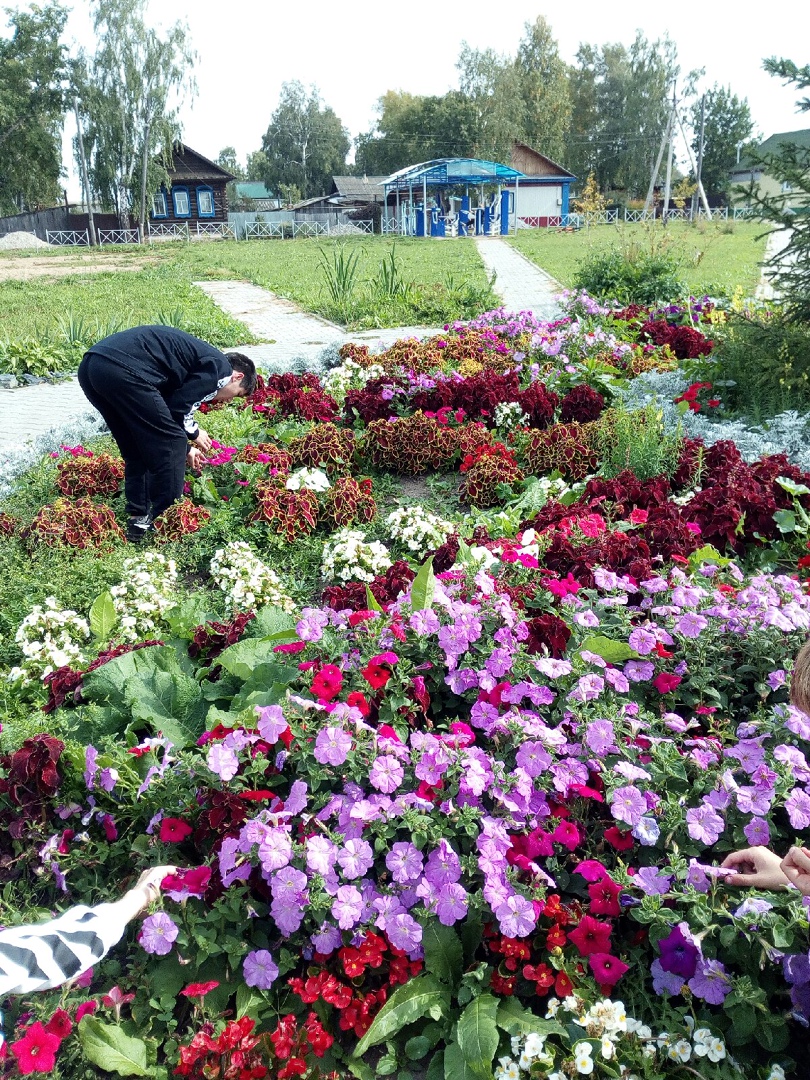 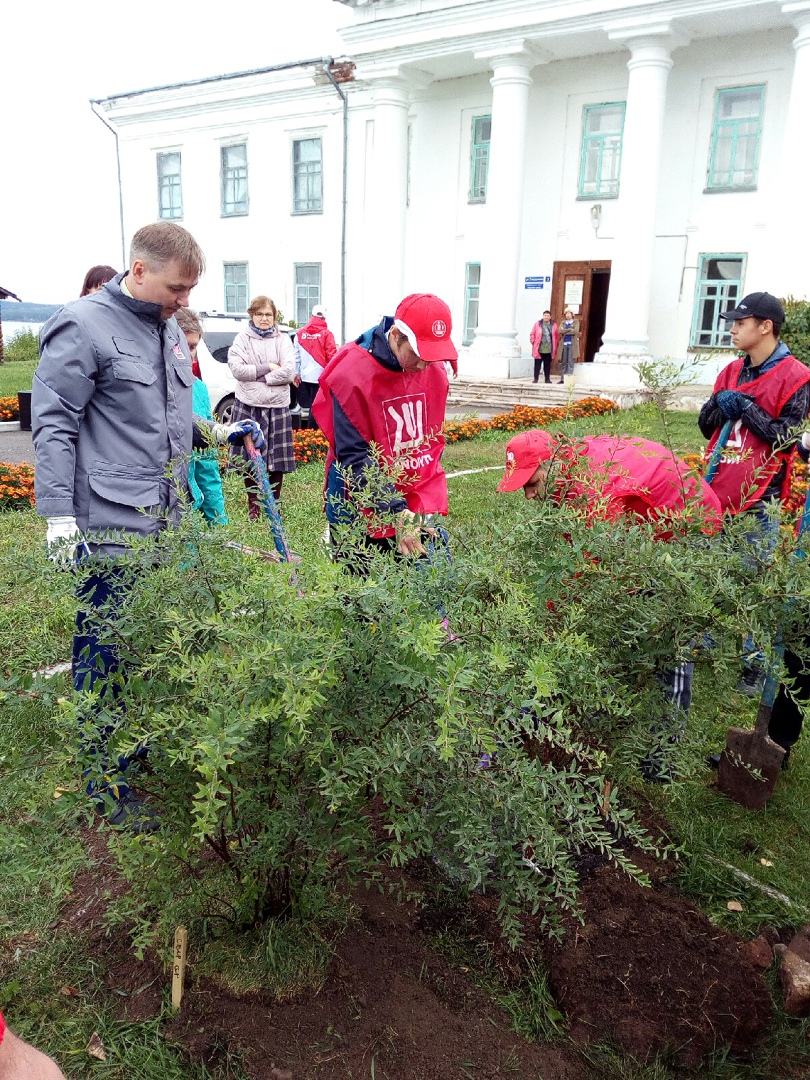 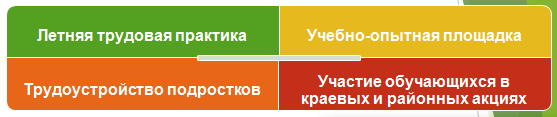